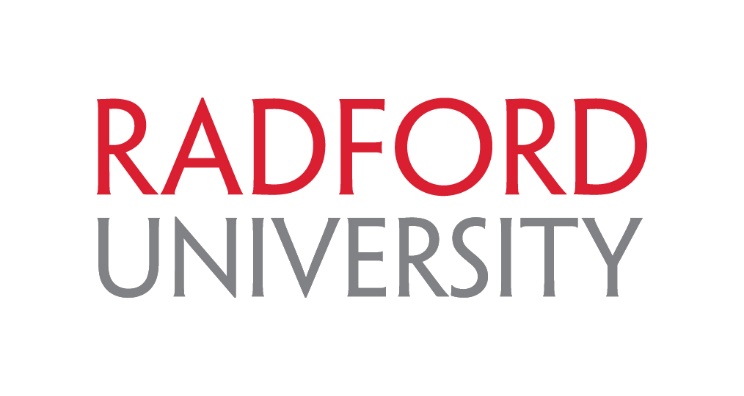 Electronic Personnel ActionForms
Presented by 
Department of Human Resources
What is an EPAF?
Streamlined method for composing, submitting, and approving personnel actions electronically

EPAFs are a function of Banner that is accessed in Self-Service Banner (SSB).

EPAF has replaced the PR-4(Separation Transfer Notice) completely. And has replaced many personnel actions on the PR-40(Personnel Action)

EPAFS are another step in achieving a paperless personnel action process that supports the “GREEN” initiatives of the RU Campus Sustainability Policy.
Why Use EPAFs?
EPAFs are more efficient than manually completing and signing forms.
 
No “lost” paperwork or “hunting” for forms – you know where an EPAF is “sitting” at all times.

Reduced time it takes to get personnel actions approved and updated in Banner 

The risk of data entry and transcription errors will be substantially decreased.
Personnel actions will be processed much quicker and more efficiently than the current paperwork process.

Originators can add additional approvers to the routing queues of EPAFs, if needed.

Transactions can be returned for correction or cancelled electronically.

An audit trail of each EPAF’s transaction history is provided.
What are EPAF roles?
Roles are used to grant permission to users to either create or approve EPAFs:

Originator – the person who creates an EPAF

Approver – someone who electronically agrees (or disagrees) with an EPAF transaction

Proxy Approver – someone who has been delegated proxy access by an approver and has the same authority as the approver in making decisions on personnel transactions

FYI  (For Your Information) – someone who only views the details of an EPAF transaction

Applier – an HR user who applies the EPAF transaction data to Banner
What are Originator Responsibilities?
Gather all information needed to create an EPAF

Identify the approvers in the routing queue for your area

Set up a default routing queue for each EPAF

Determine if other approvers outside of the mandatory routing queue need to added

Add “Sponsored Programs” approval level to all transactions that are grant-funded

Monitor EPAFs to prevent “bottlenecks” in the approval process
What are Approver Responsibilities?
Review all information in an EPAF for accuracy

Approve, disapprove or return an EPAF for correction.

Add comments to EPAFs you are not approving to explain your action.

Approve your EPAFs in a timely manner.

Set up Proxy Approver access as soon as possible.
What are the Approver Levels?
Levels of authorization that an EPAF must go through in order to be completed

Four levels are assigned outside of HR:
Level 2: Dean, Director, Department/Division Head (DDD)
Level 3: Vice President (VP)
Sponsored Programs
Budget

Each EPAF has a mandatory routing queue with one or more of these levels assigned.
EPAF Approver Buttons
“Approve”
Forwards the EPAF to the next level and attaches your “signature” electronically

“Disapprove”
Cancels the EPAF transaction and removes it from the approval routing queue

“Return For Correction”
Sends an EPAF back to the Originator to be corrected and removes it from the approval routing queue
What is a Proxy Approver?
An approver who is given access to approve EPAFs for someone else

A proxy has the same level of authority in approving personnel transactions as the approver who delegated the proxy access.

Proxies are only set up for Approvers, not for Originators.
What is the Proxy Process?
Approvers set their proxies by using one of two links on the main menu: “EPAF Proxy Records” or “Proxy Setup for New Users”

Proxy approvers use the “Act as a Proxy” link on the menu to take action on the EPAFs they can approve.

When a proxy approves an EPAF, the name, date and time are displayed in the EPAF Summary section.
Special EPAF Circumstances
Transfer to another department at RU
The department no longer needs to do a PR4 (Separation/Transfer Notice).
The hiring department will enter the Hiring Proposal into PeopleAdmin.
HR Consultant will create a Job Transfer EPAF from the hiring proposal, which only requires HR approval before being applied.

An EPAF user is both an Originator and a DDD Level 2 Approver
EPAF Approval Levels
Approval Levels
EPAF Email Notifications
Notify users of actions needed to move an EPAF through the approval queue.  They also report the current status of EPAFs and include:

A daily list to EPAF approvers of pending actions

Notices to current supervisors of employees who are being terminated or transferred to another department with a link to the separation checklist 

Message to a full-time employee who is to be terminated with a link to the exit packet on the HR website

Immediate notice to the originator when an EPAF is applied

Immediate notice to the originator and approvers in the queue when an EPAF is Disapproved, Voided or Returned for Correction
Important Reminders
For every EPAF, add FOAP in the comments section
All EPAF transactions that are grant-funded need to have the “Sponsored Programs” approval level added to their routing queues.
Always SAVE and SUBMIT an EPAF
Effective Date and Personnel Date must always be the same(unless it is a late entry) 
Set up default routing queue for every EPAF
EPAF Documentation
Quick Sheet on How to do a New EPAF [PDF]
List of Actions That Should be Completed on EPAF [PDF]
How to do a Wage Continuation EPAF [PDF]
EPAF FAQS [PDF]
Adjunct Reappointment Process [PDF]
How to Approve or Acknowledge EPAF [PDF]
Instructions for EPAF Users [PDF]
EPAF Examples
Budget FOAP Change
Any regularly-funded (not grant) position that has a funding change in the Budget/FOAP.
Budget/FOAP Change
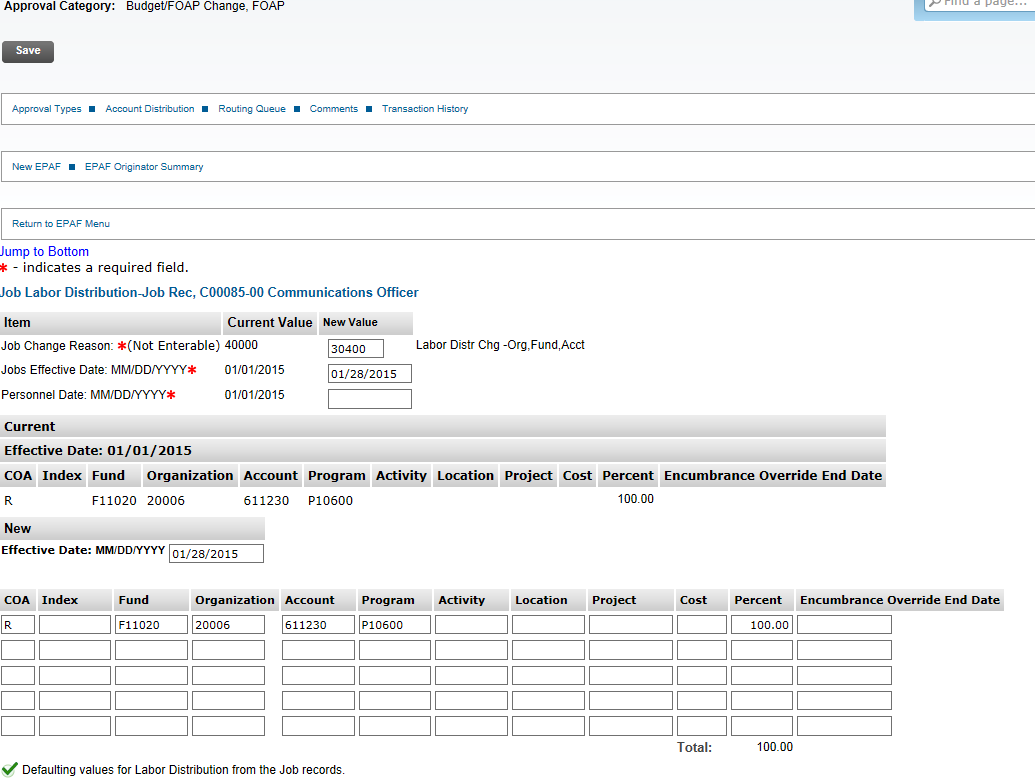 Grant Continuation without Budget/FOAP Change
Grant-funded positions have end dates on them when the funding runs out. 
 When the funding is there to continue the position, a grant continuation must be done in order to continue the position.  
This EPAF is done when the grant is continued for a specified time period but the funding (Budget/FOAP) stays the same.
Grant Continuation without Budget/FOAP Change
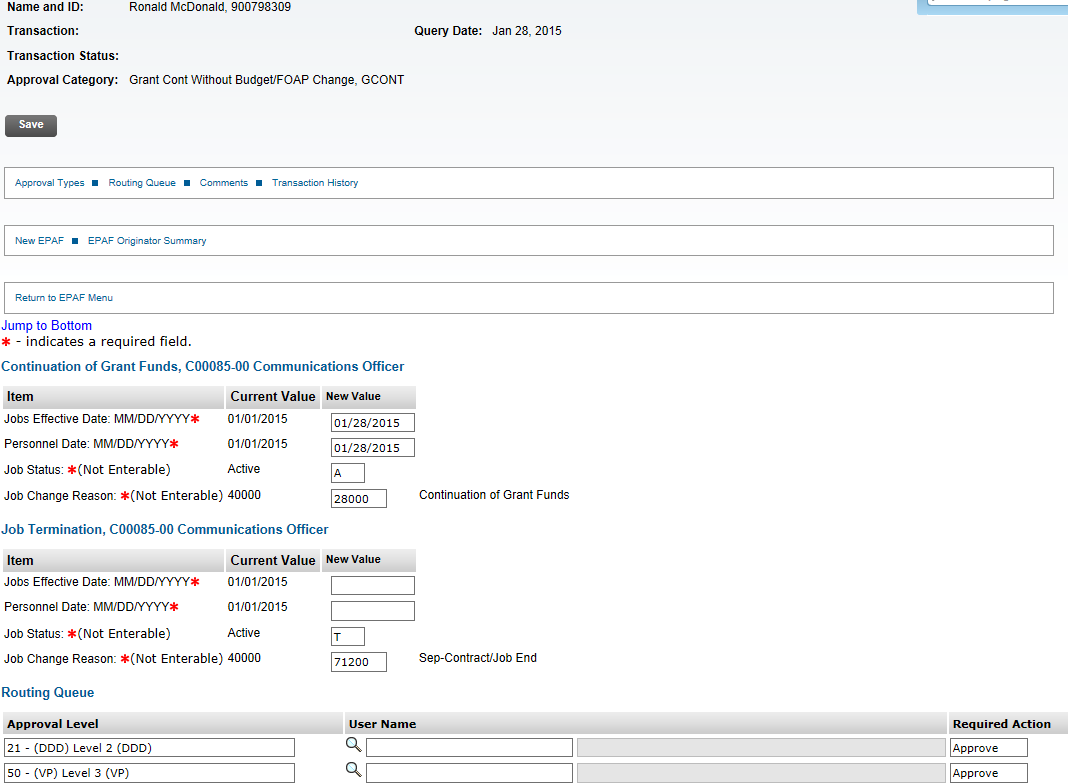 Wage Continuation
Wage positions are approved for the fiscal year only.  
Each year a wage continuation needs to be done to continue the position into the next year.
Wage Continuation
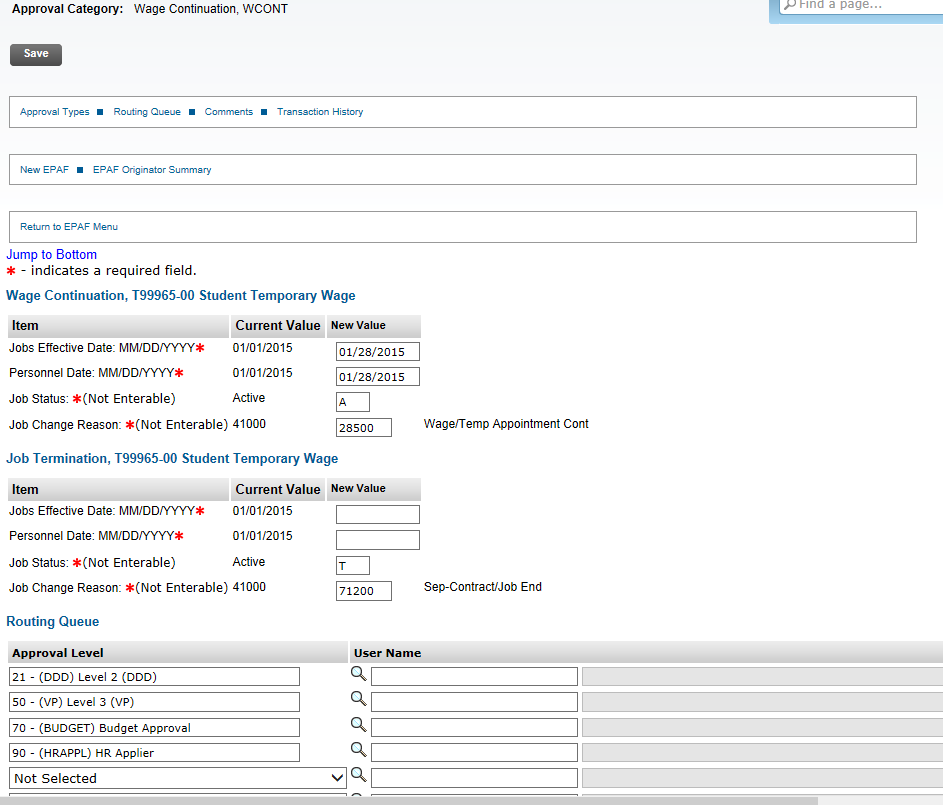 QUESTIONS?